Using DNS to solve the latency challenge
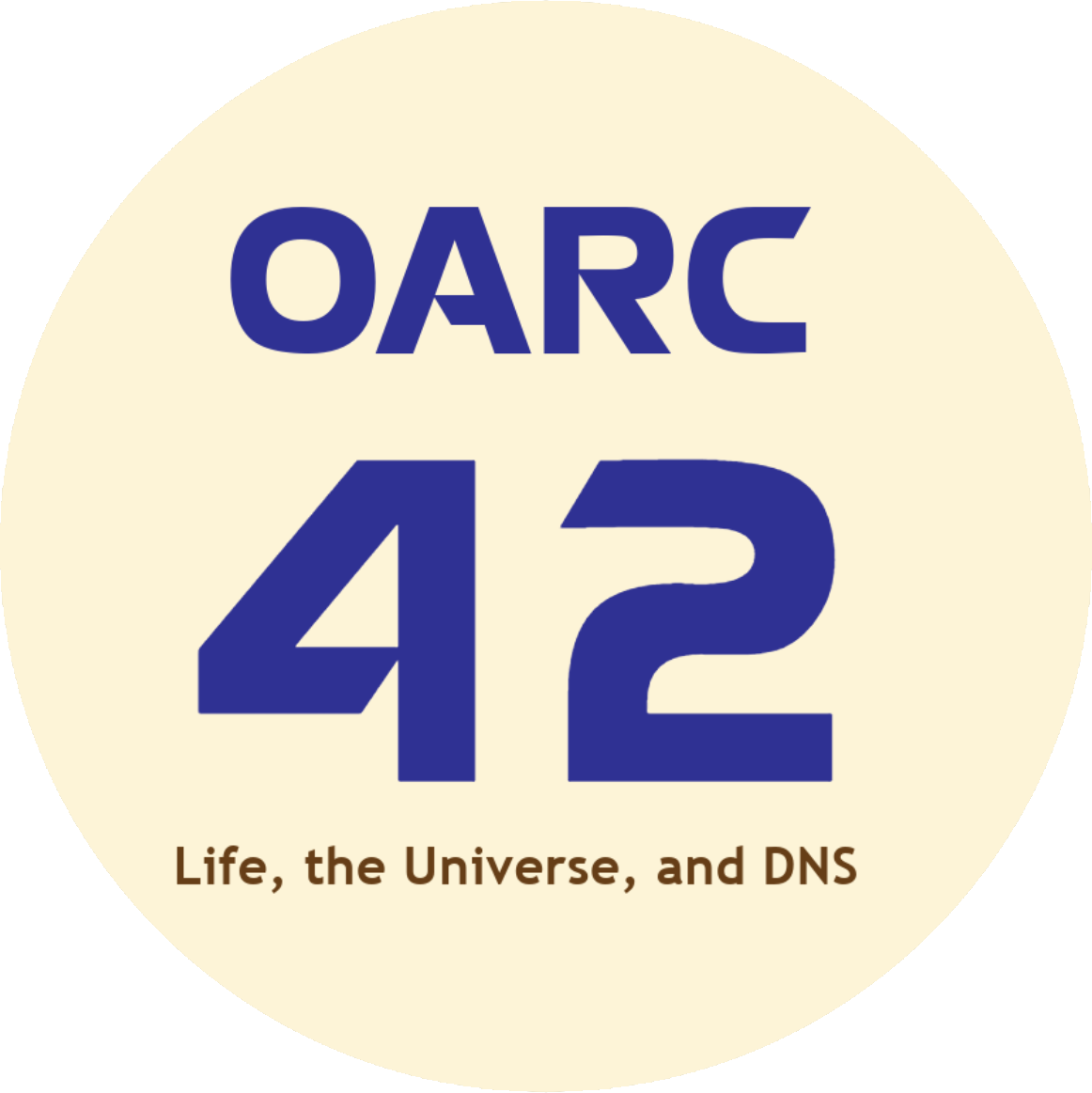 DNS does its job well
DNS in its purest form does one thing:  answer queries and serve up IP addresses, 24/7 without a break (at least that’s what we all here try to ensure)

It’s done this for now over 40 years, and that’s why DNS remains a crucial part of the internet’s core infrastructure.

DNS-OARC is living proof of how resilient, reliable and impactful DNS is…
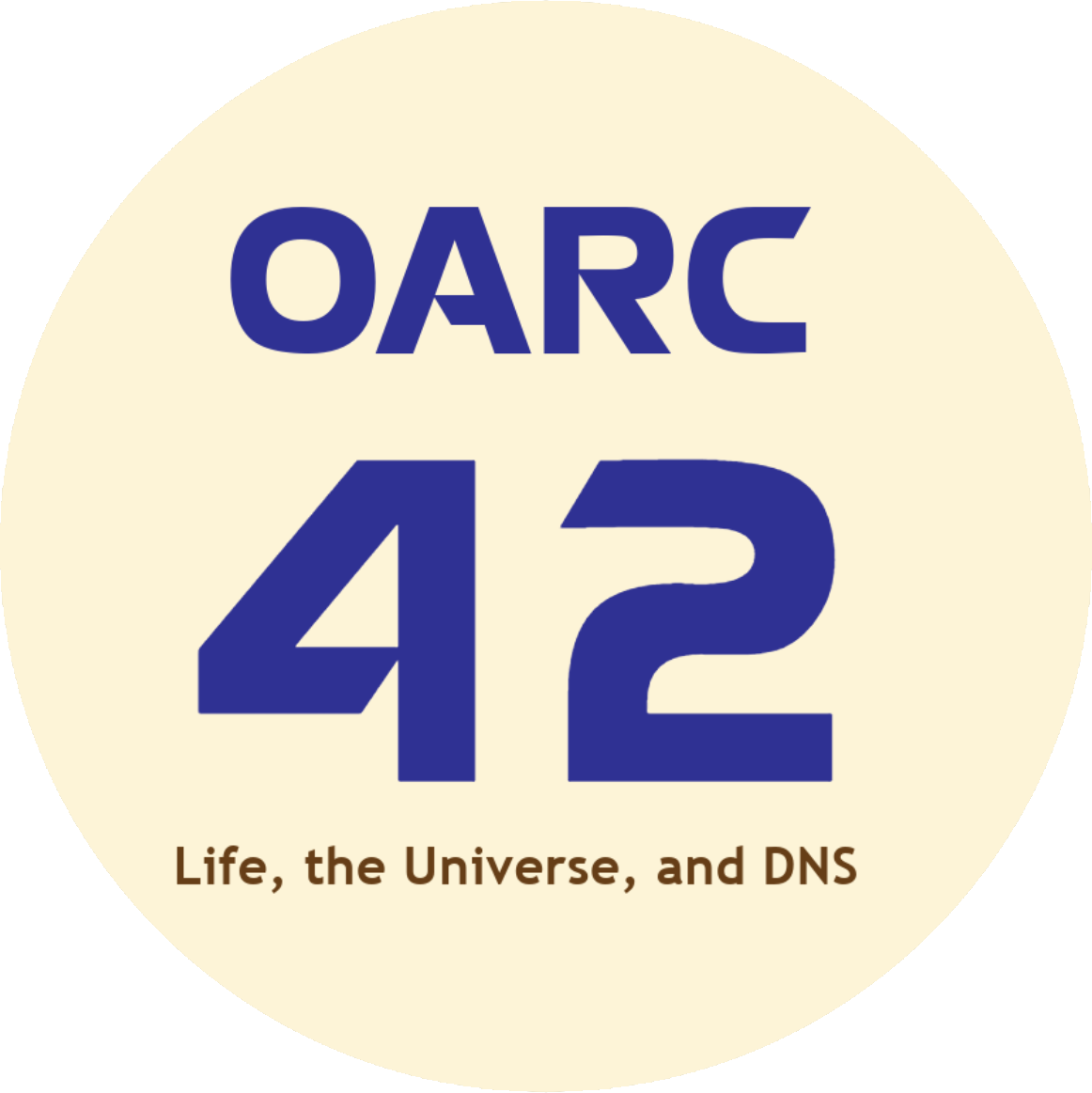 Latency, the ignored KPI
One of the biggest issues that business faces in today's internet is latency. A study conducted by Shopify and Amazon revealed that 100ms of additional latency on an e-commerce website means 7% of lost revenue.
In Amazon’s case that equals to $4B each month

The problem: When you ask a company if they know what their cost caused by latency is, you get empty looks.
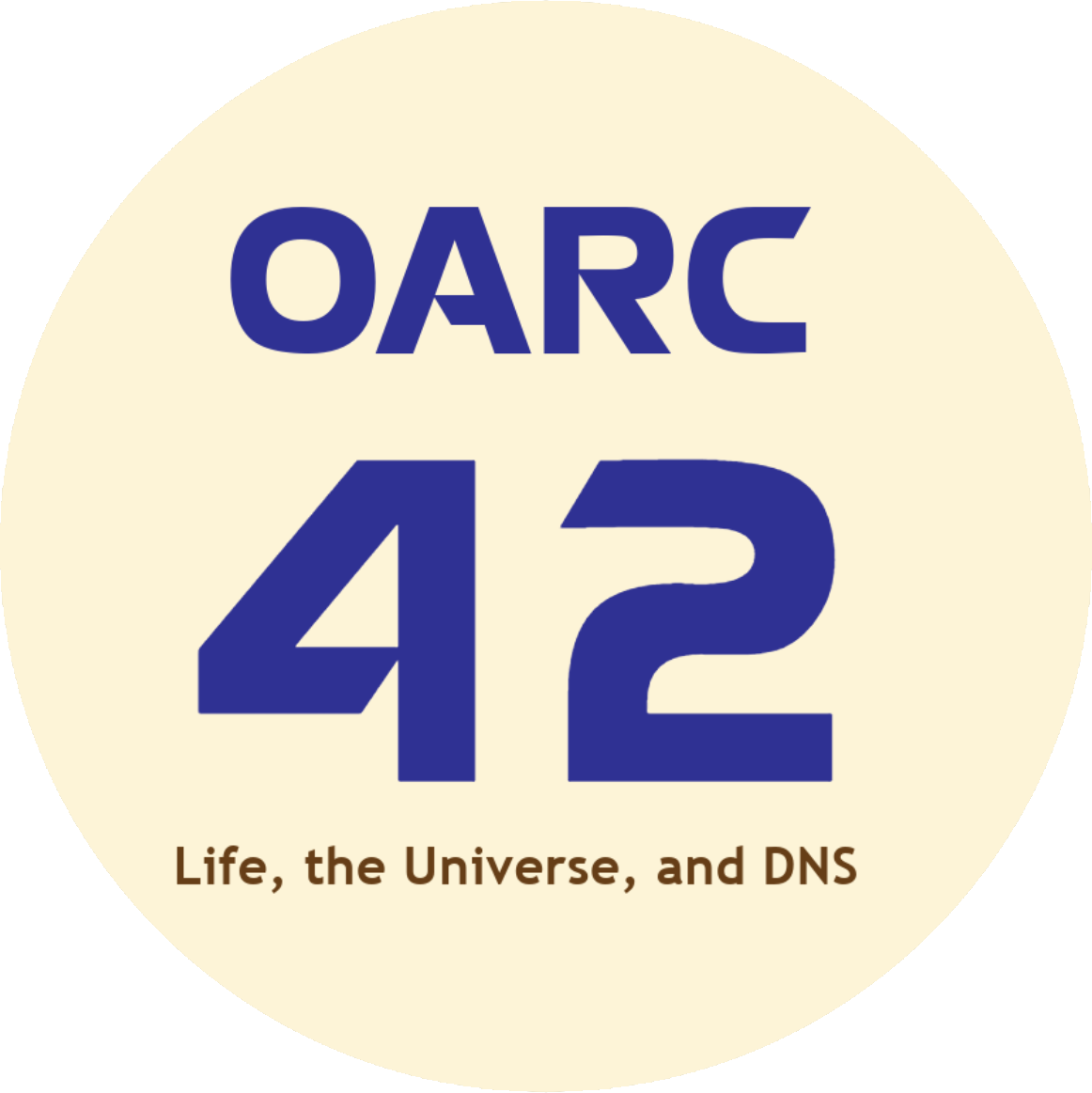 [Speaker Notes: End to End latency measurement is rare]
Does DNS introduce latency?
Questions we started asking ourselves
Can DNS help to improve latency?
What can we do?
4
Does DNS play a role in latency?
ISP 1
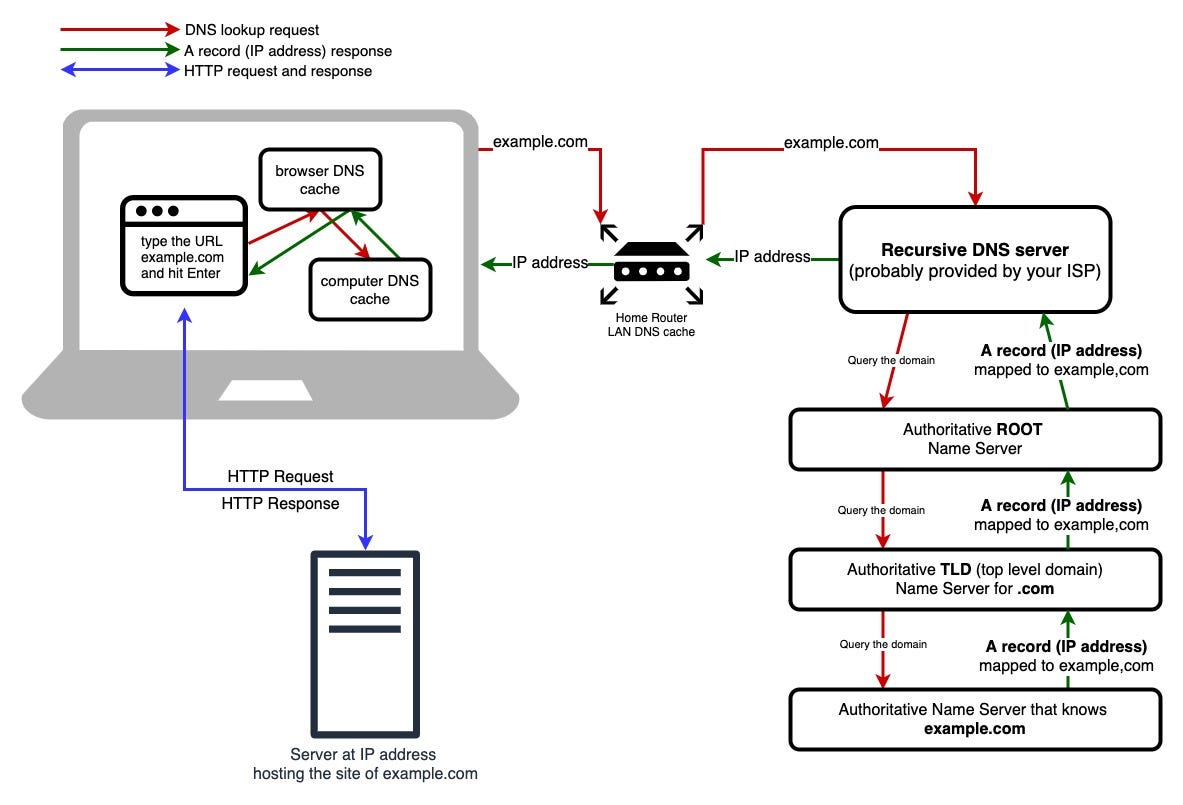 A	ocsp.r2m02.amazontrust.com		OK IP			124.9ms
A	fls-na.amazon.ca					OK CNAME	294.0ms
A	completion.amazon.ca				OK CNAME	45.3ms
A	unagi.amazon.ca						OK CNAME	196.6ms
A	completion.amazon.com				OK IP			244.1ms
A	m.media-amazon.com					OK CNAME	229.1ms
A	(...)ssl-images-amazon.com		OK CNAME	290.7ms
A	www.amazon.ca							OK CNAME	122.5ms
----------------------------------------------------
																1 547.2 ms
ISP 2
A	ocsp.r2m02.amazontrust.com		OK IP			92.1ms
A	fls-na.amazon.ca					OK CNAME	129.9ms
A	completion.amazon.ca				OK CNAME	25.5ms
A	unagi.amazon.ca						OK CNAME	83.2ms
A	completion.amazon.com				OK IP			89.6ms
A	m.media-amazon.com					OK CNAME	119.3ms
A	(...)ssl-images-amazon.com		OK CNAME	212.3ms
A	www.amazon.ca							OK CNAME	46.8ms
----------------------------------------------------
																798.7 ms
5
Where is the bottleneck and how is it measured?
Double down on some questions
Can DNS help to improve latency?
What can we do?
6
Where is the bottleneck?
Their Datacenter
Their HUB
Carrier Networks
DatacenterLoad balancer
Server Node
7
Where is the bottleneck?
Their Datacenter
Their HUB
Carrier Networks
My ISP  HUB
DatacenterLoad balancer
Server Node
8
Where is the bottleneck?
Their Datacenter
Their HUB
Carrier Networks
My ISP  HUB
ISP Neighbourhood Node
DatacenterLoad balancer
Home Router
Server Node
Home Computer
9
Where is latency measured
Their Datacenter
Their HUB
Carrier Networks
My ISP  HUB
ISP Neighbourhood Node
DatacenterLoad balancer
Home Router
Traditional Load Balancers
Server Node
Home Computer
10
Where is latency measured
Their Datacenter
Their HUB
Carrier Networks
My ISP  HUB
ISP Neighbourhood Node
My ISP Datacenter
3rd Party Measurement Node
DatacenterLoad balancer
Home Router
3rd Party Measurement Node
Traditional Load Balancers
Server Node
Home Computer
11
Where is latency measured
Their Datacenter
Their HUB
Carrier Networks
My ISP  HUB
ISP Neighbourhood Node
My ISP Datacenter
3rd Party Measurement Node
DatacenterLoad balancer
Home Router
3rd Party Measurement Node
WAF or WPM
Traditional Load Balancers
Server Node
Home Computer
12
Where is latency measured
Their Datacenter
Their HUB
Carrier Networks
My ISP  HUB
ISP Neighbourhood Node
My ISP Datacenter
3rd Party Measurement Node
DatacenterLoad balancer
Home Router
3rd Party Measurement Node
WAF or WPM
Traditional Load Balancers
Server Node
Home Computer
Real User Measurements
13
Where to go?
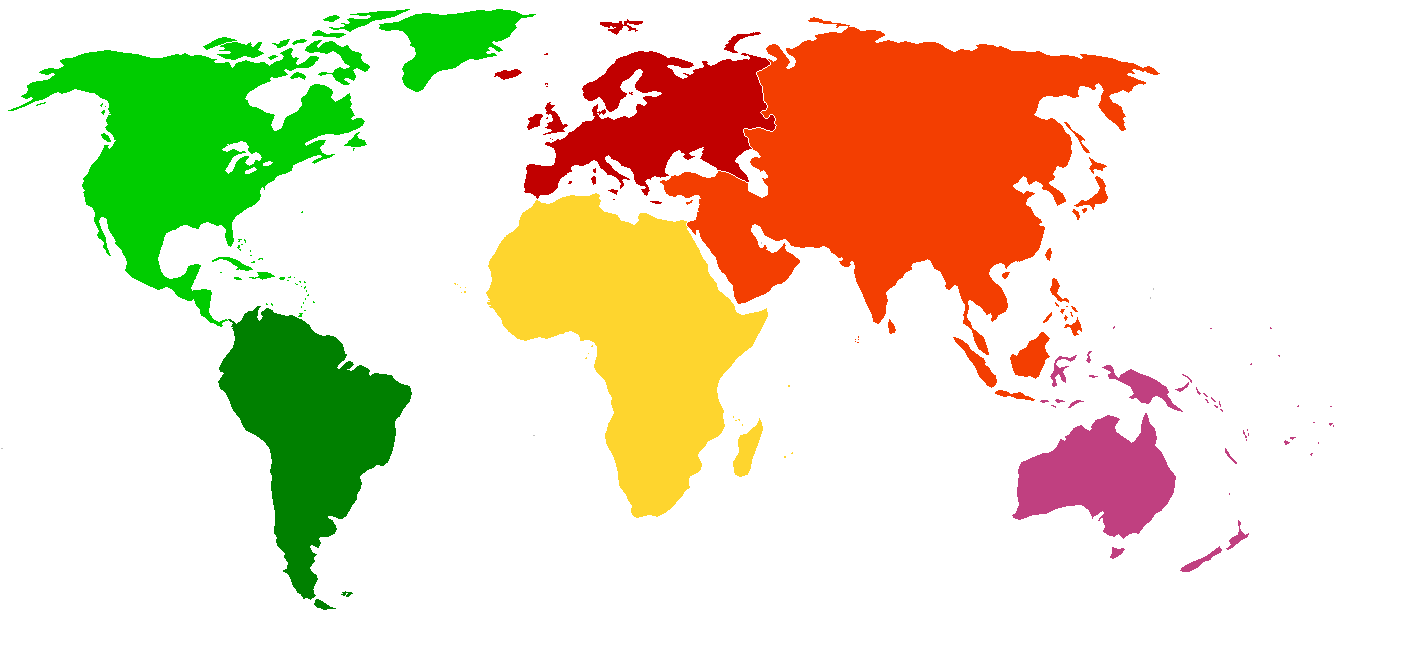 The Math
Incremental Quantile Estimation for Massive Tracking
Diane Lambert

Data is coming down a pipe at a ferocious rate, and we need to monitor statistics of the data. There is no reason to think that the data are normally distributed, so quantiles of the data are important to watch. The probe attached to the pipe has only limited memory, though, so it is impossible to compute the quantiles by sorting the data. The only possibility is to incrementally estimate the quantiles as the data fly by.

It resembles an exponentially weighted moving average in form, processing and memory requirements, but it is based on stochastic approximation.
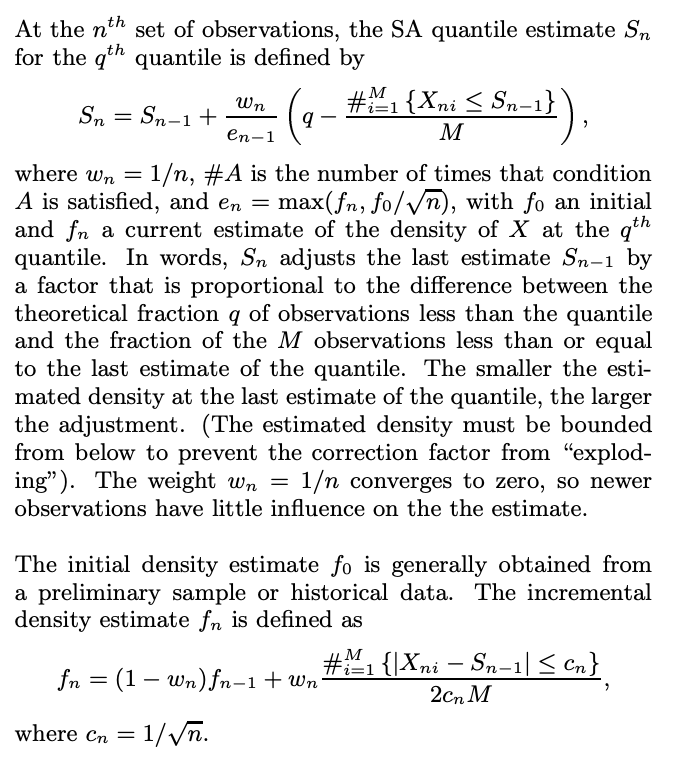 15
What do we see when measure TTLB?
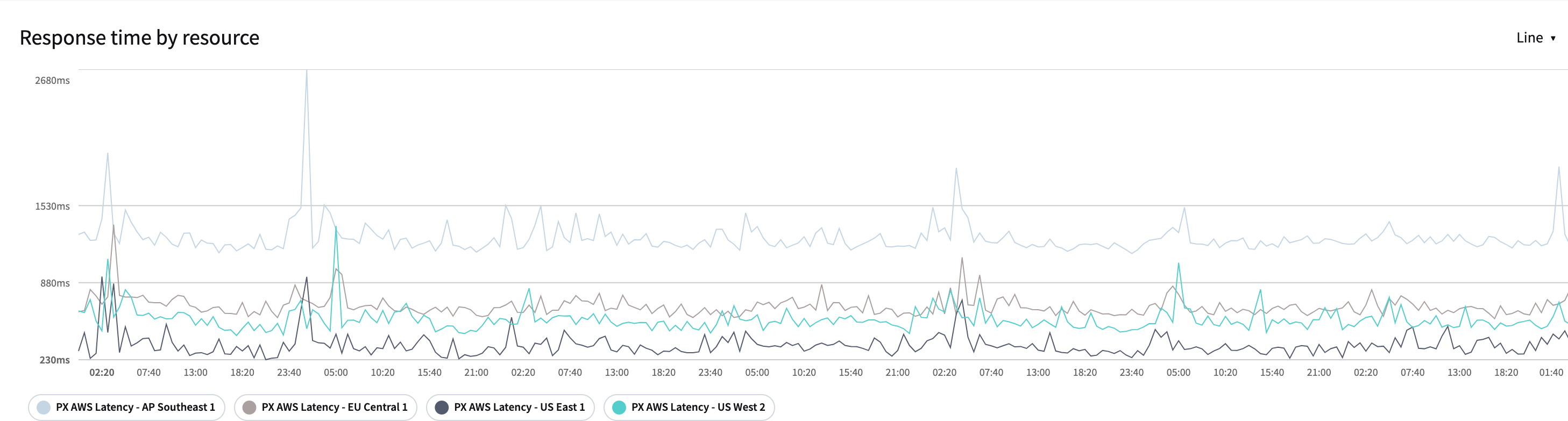 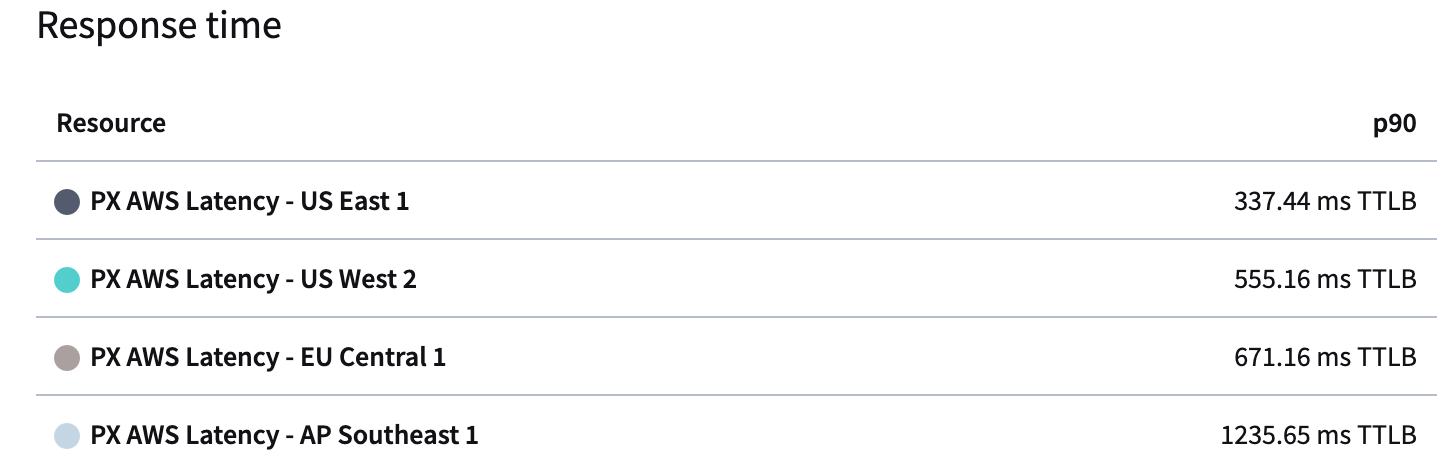 16
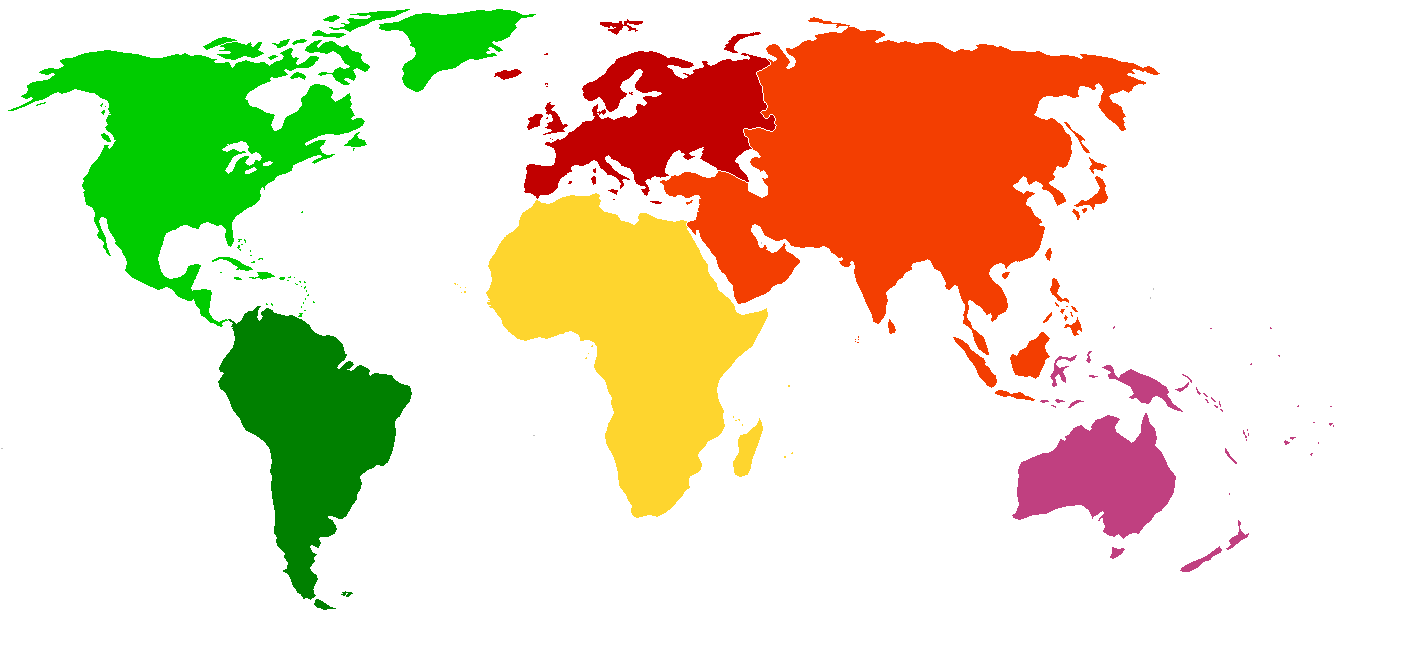 Where to go?
What do we see when measure TTLB?
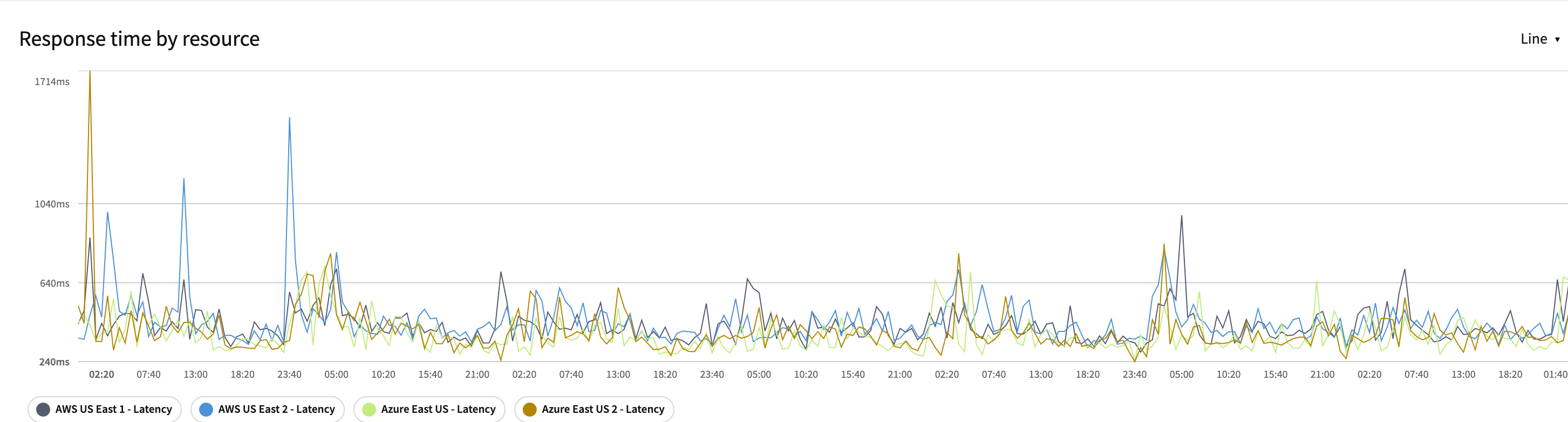 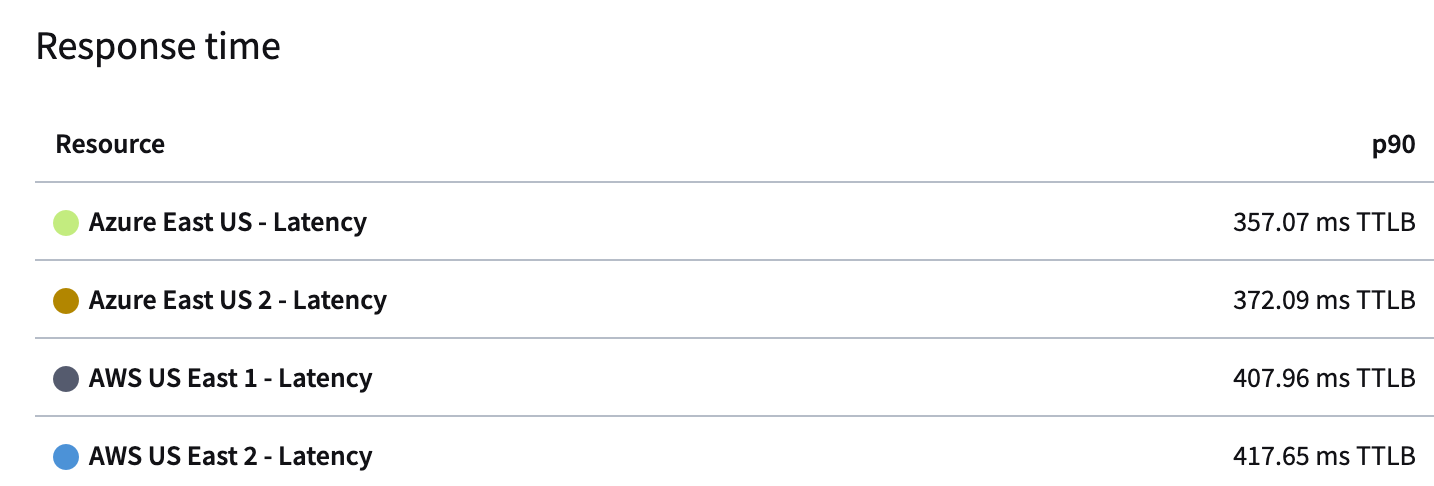 18
“This isn’t a job for DNS”Perhaps, but what else can get the job done?In-band solutions can’t deal with latency in “last mile” connections because they don’t have visibilityBGP-based solutions can’t deal with latency because BGP isn’t really managedDNS is a more obvious choice.  It’s built for resilience, and has the agility to work around a wide variety of latency challenges (traffic congestion, underwater cables sliced, etc.)
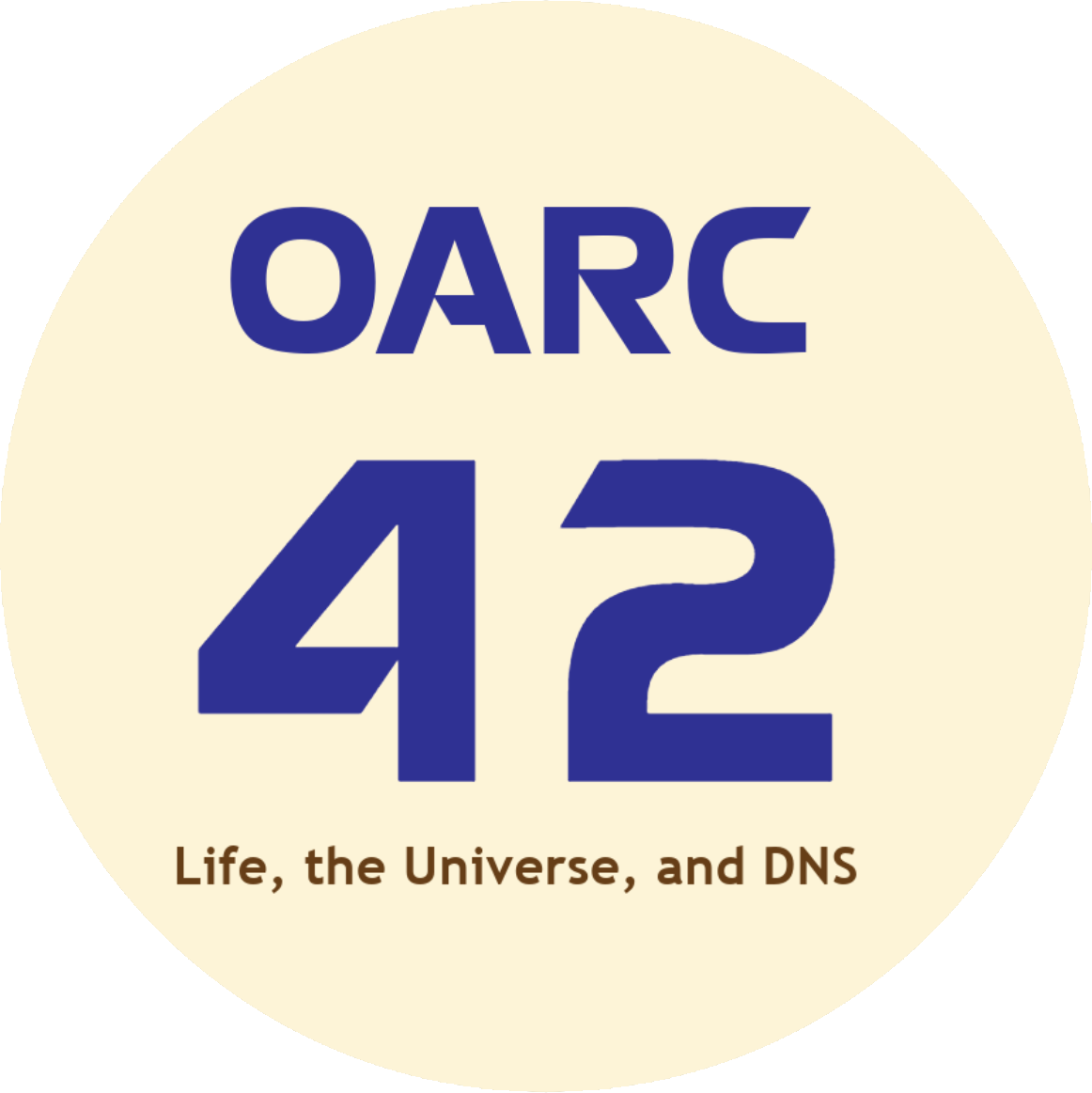 What do we mean by the “best” connection?
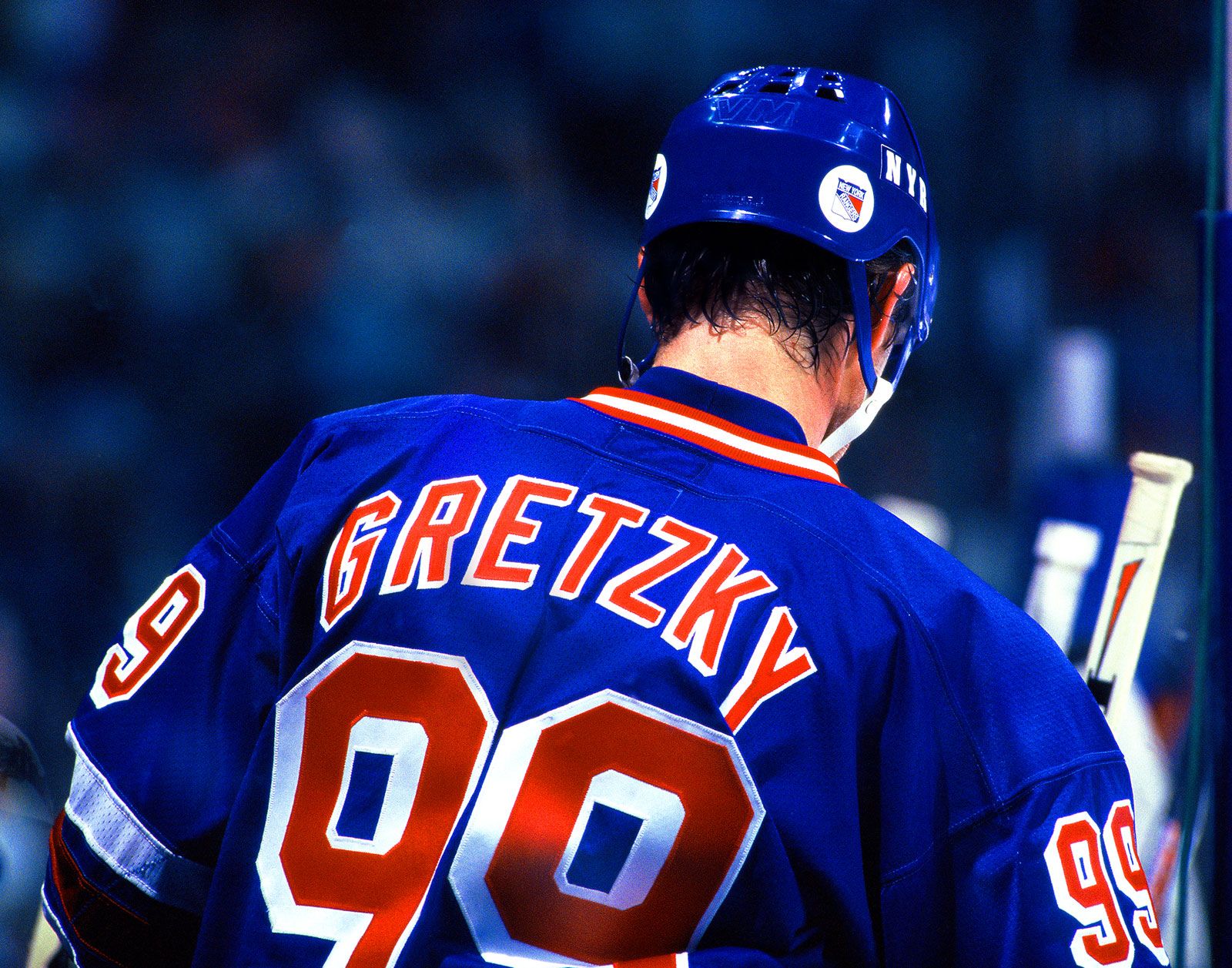 Users will have different definitions of what “best” means.

Performance:  Fastest/lowest latency connection

Resilience:  Most available/least degraded connection

Cost:  Least expensive connection or connection that maximizes contract spend levels

At any given moment, the mix of these factors may vary to produce the “best” connection.
20
We need your feedbackOperational challengeHow can we measure “last mile” performance in a consistent way when internet traffic is inherently inconsistent?  Cities/densely populated areas produce a representative sample of data, but areas with low population are harder to gaugePotential risksWhat are the potential risks/problems of this approach to GSLB from a DNS perspective?
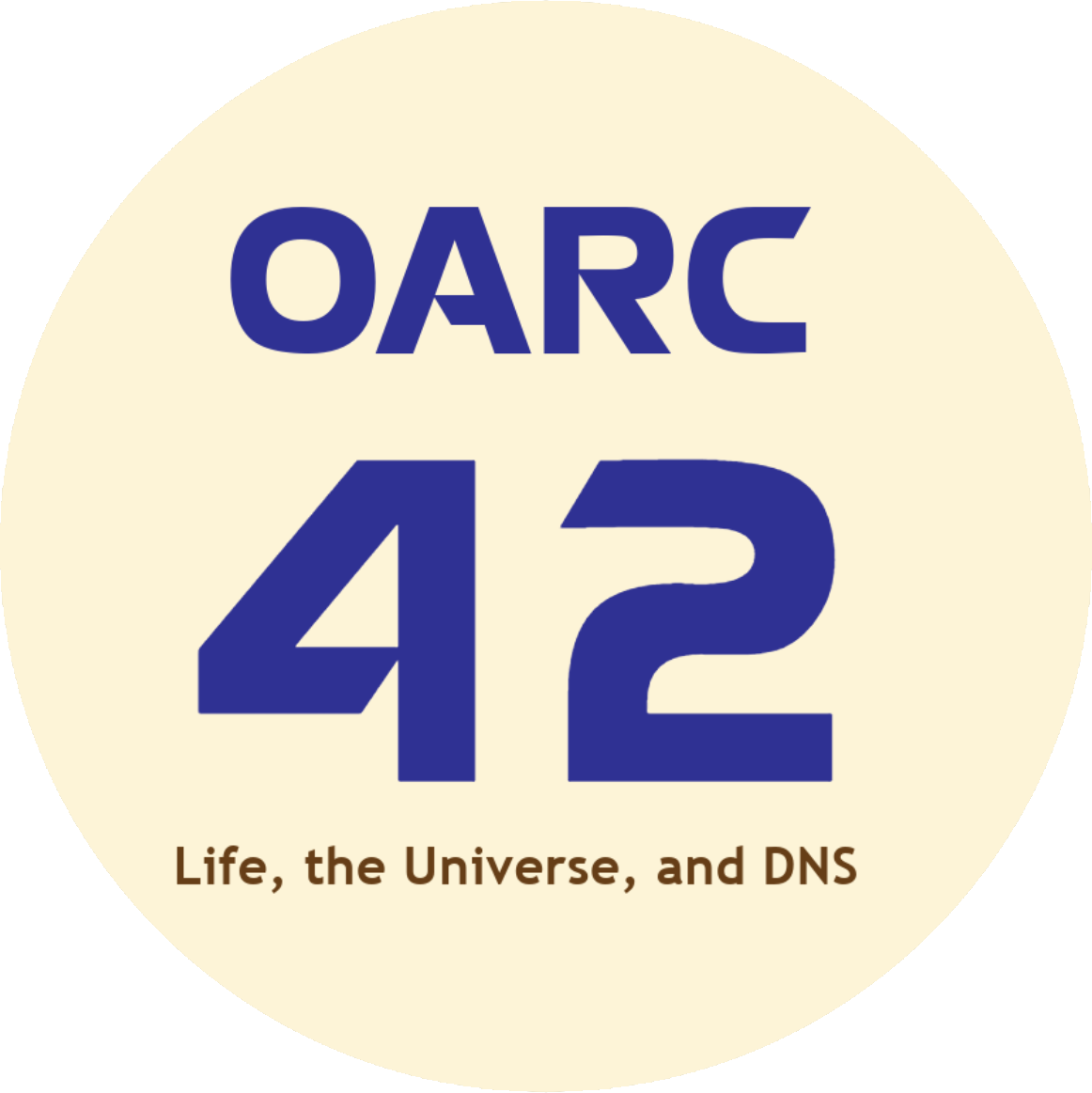